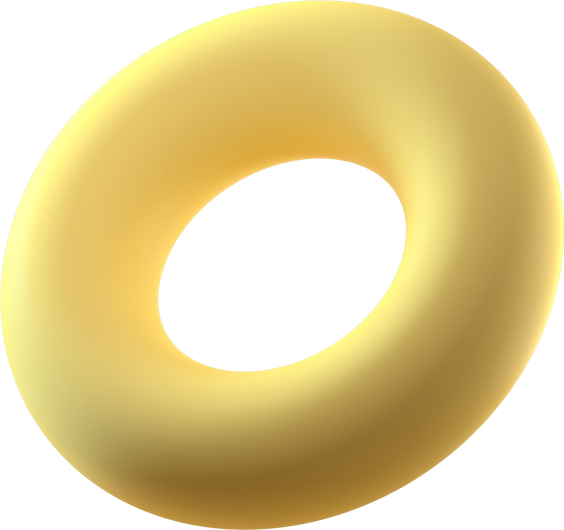 CHÀO MỪNG CÁC EM ĐẾN VỚI BÀI HỌC NGÀY HÔM NAY!
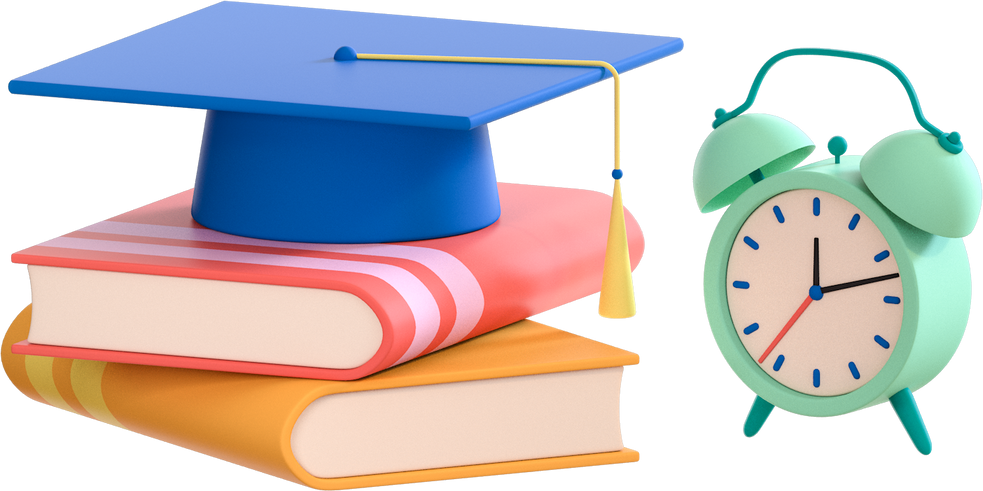 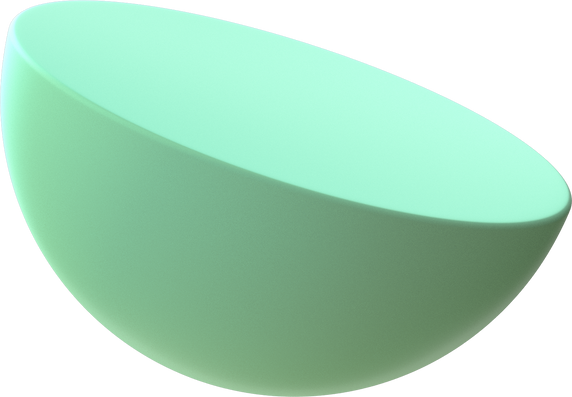 KHỞI ĐỘNG
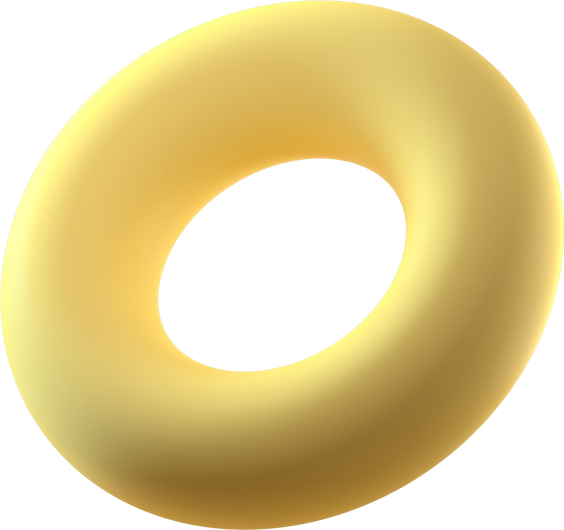 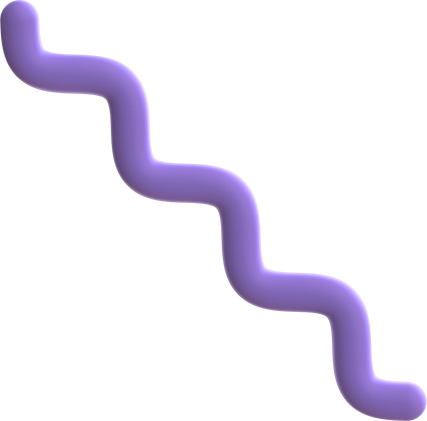 Trong các đề bài sau, đề bài nào là nghị luận về tác phẩm truyện (hoặc đoạn trích)?
Suy nghĩ về đạo lý của dân tộc “Uống nước nhớ nguồn”.
Đất nước ta có nhiều tấm gương vượt khó học giỏi. Em hãy trình bày một số tấm gương đó và nêu suy nghĩ của mình.
Phân tích truyện ngắn “Chiếc lược ngà” của Nguyễn Quang Sáng.
Suy nghĩ của em về câu tục ngữ “Lá lành đùm lá rách”
Tiết...
CÁCH LÀM BÀI VĂN NGHỊ LUẬN VỀ TÁC PHẨM TRUYỆN
 (HOẶC ĐOẠN TRÍCH)
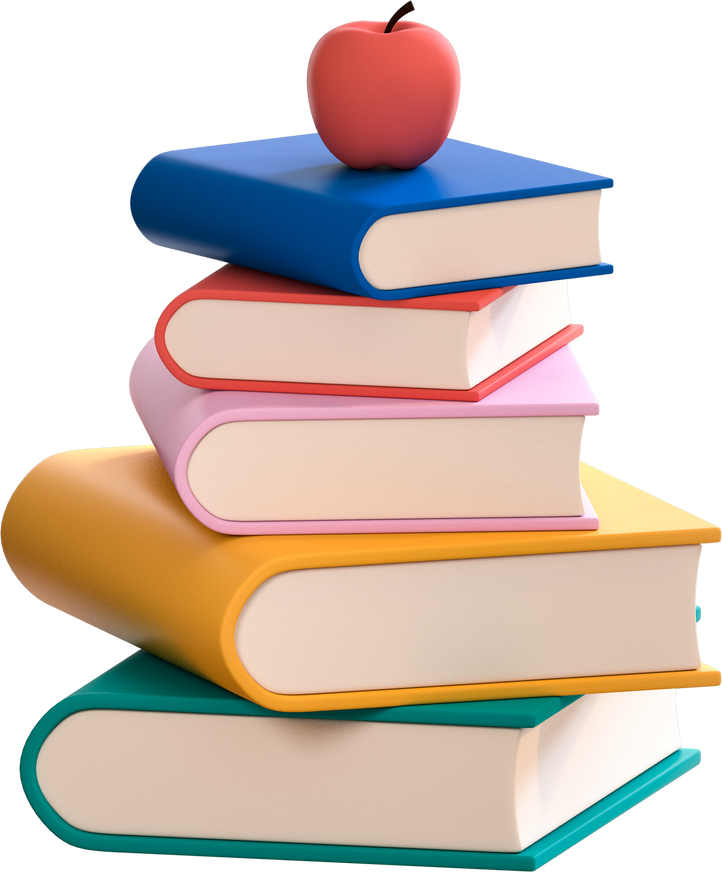 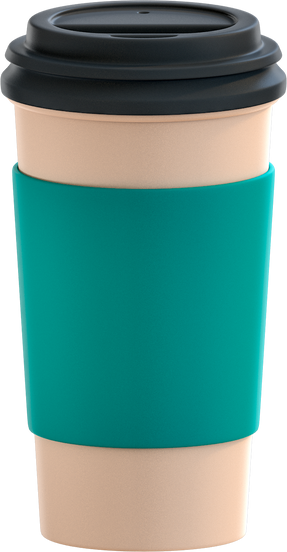 NỘI DUNG BÀI HỌC
ĐỀ BÀI NGHỊ LUẬN VỀ TÁC PHẨM TRUYỆN (HOẶC ĐOẠN TRÍCH)
CÁCH LÀM BÀI NGHỊ LUẬN VỀ TÁC PHẨM TRUYỆN (HOẶC ĐOẠN TRÍCH)
LUYỆN TẬP
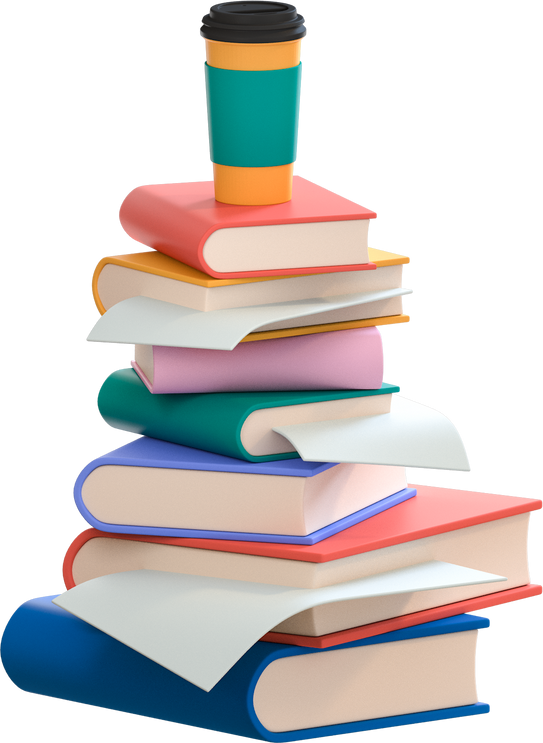 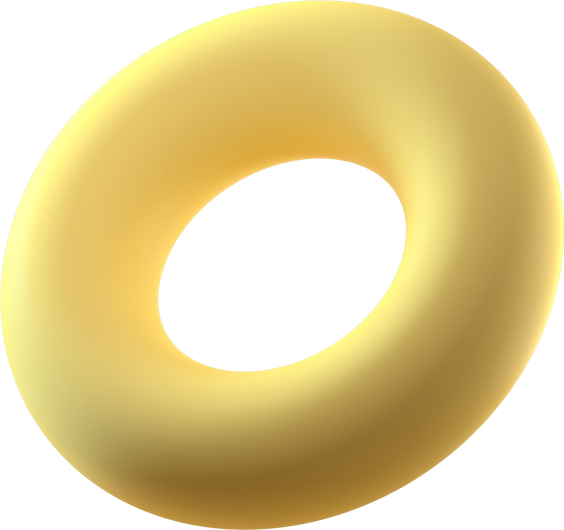 I. ĐỀ BÀI NGHỊ LUẬN VỀ TÁC PHẨM TRUYỆN (HOẶC ĐOẠN TRÍCH)
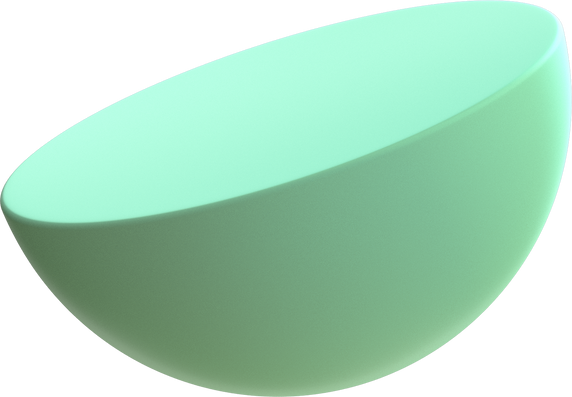 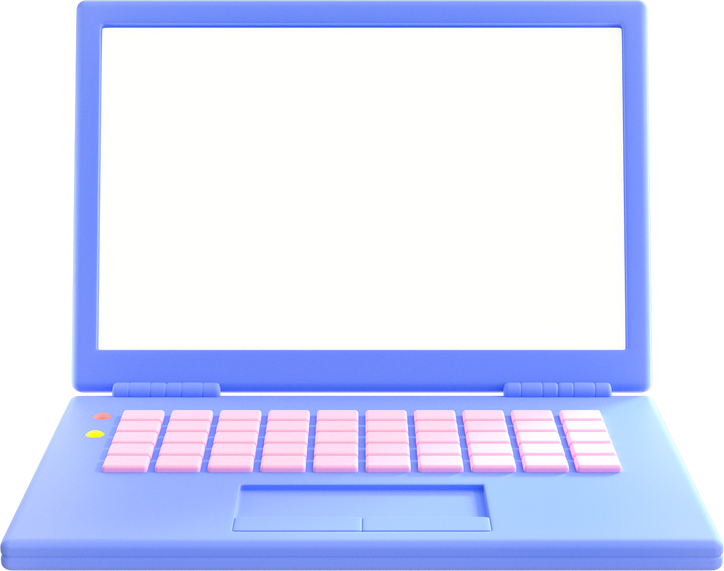 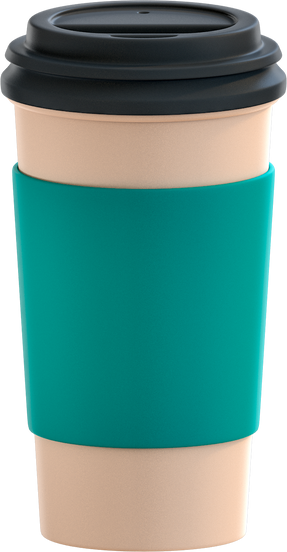 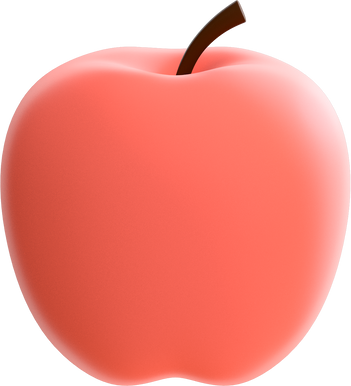 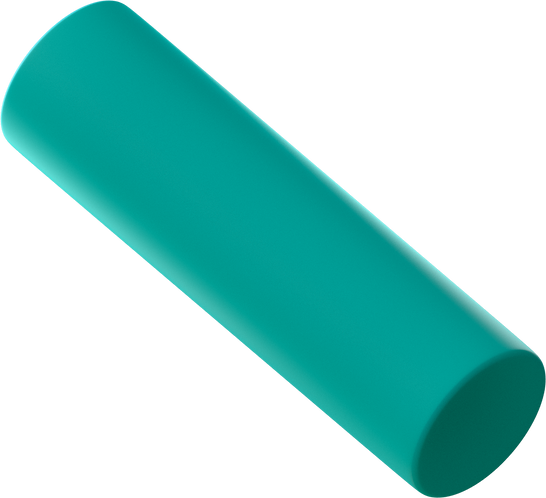 Đọc các đề bài sau và trả lời câu hỏi:
Đề 1:  Suy nghĩ về thân phận người phụ nữ trong xã hội cũ qua nhân vật Vũ Nương ở Chuyện người con gái Nam Xương của Nguyễn Dữ.
Đề 2: Phân tích diễn biến cốt truyện trong truyện ngắn Làng của Kim Lân.
Đề 3: Suy nghĩ về thân phận Thúy Kiều trong đoạn trích Mã Giám Sinh mua Kiều của Nguyễn Du.
Đề 4: Suy nghĩ về đời sống tình cảm gia đình trong chiến tranh qua truyện ngắn Chiếc lược ngà của Nguyễn Quang Sáng.
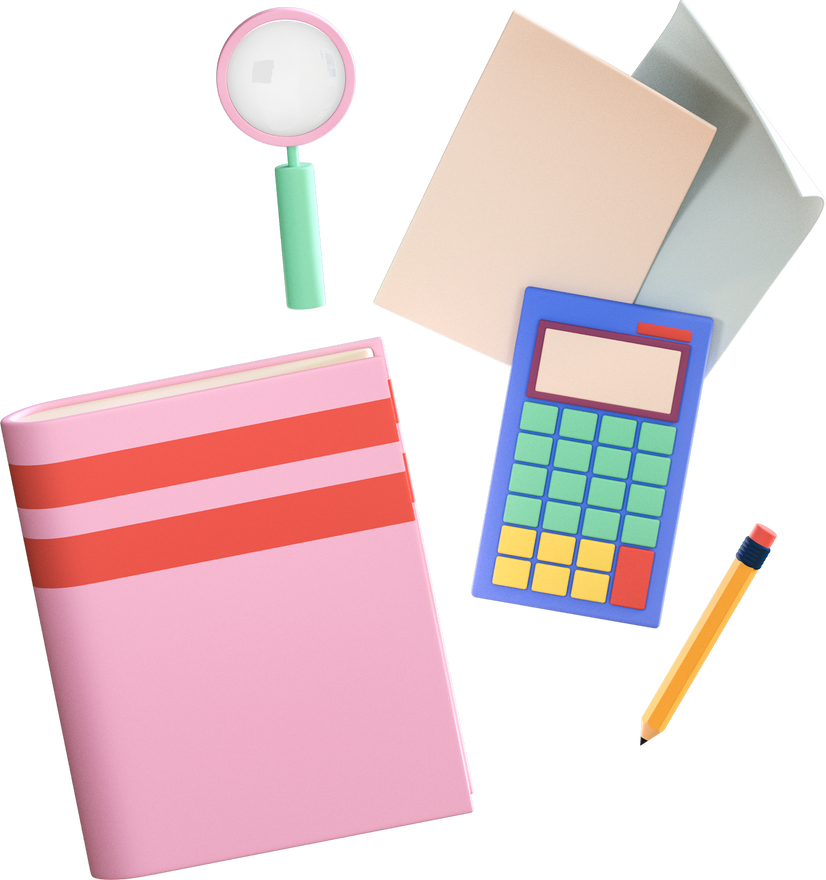 Đọc các đề bài sau và trả lời câu hỏi:
Các đề bài trên đã nêu ra những vấn đề nghị luận nào về tác phẩm truyện?
Các từ suy nghĩ, phân tích trong đề bài đòi hỏi bài làm phải khác nhau như thế nào?
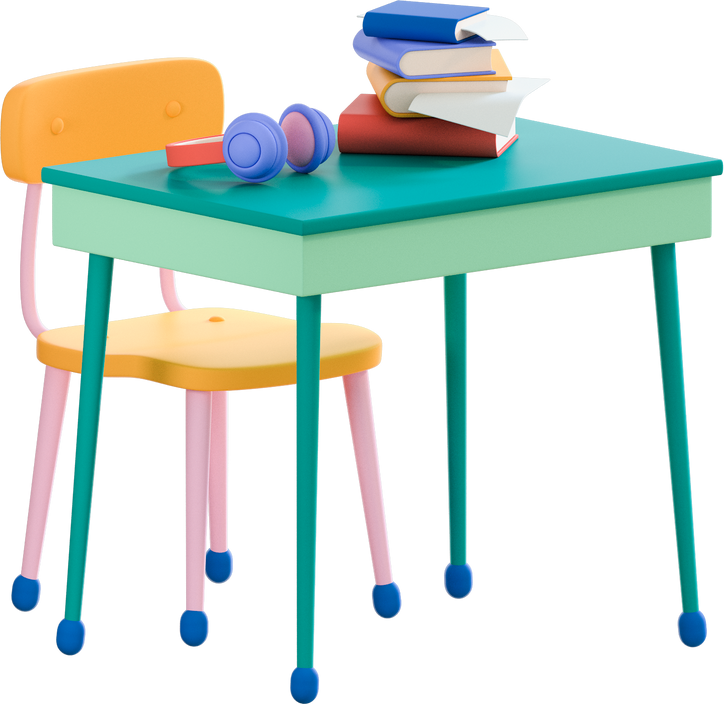 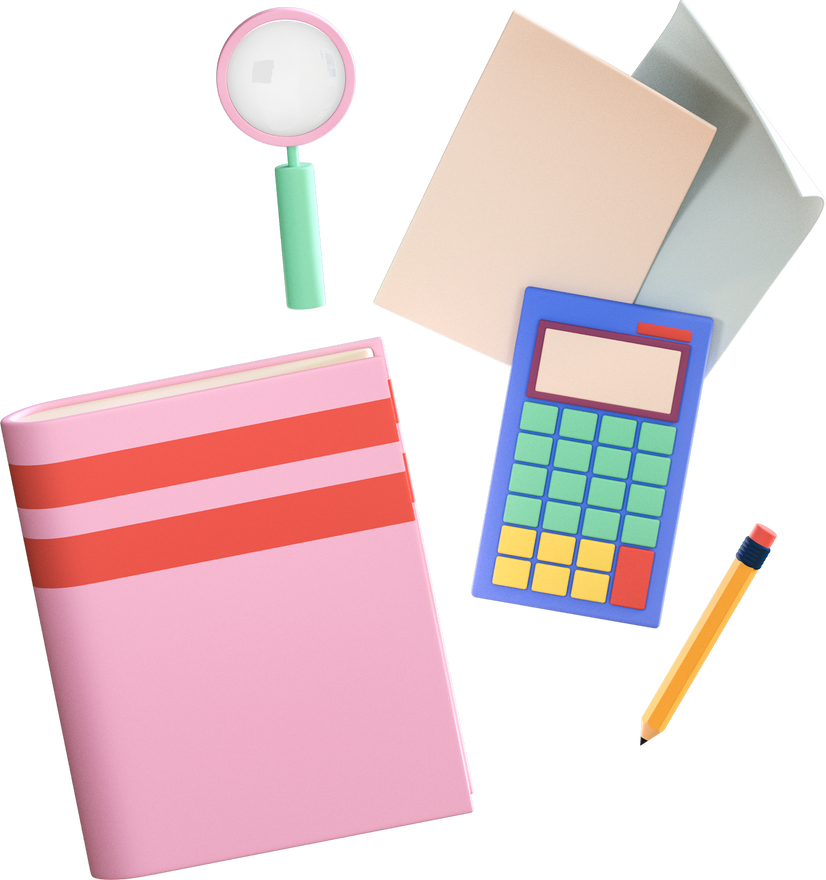 a. Các đề bài bài trên đã nêu ra những vấn đề nghị luận về tác phẩm truyện :
Thân phận người phụ nữ trong xã hội cũ qua nhân vật Vũ Nương ở Chuyện người con gái Nam Xương của Nguyễn Dữ.
Diễn biến cốt truyện trong truyện ngắn Làng của Kim Lân.
Thân phận Thuý Kiều trong đoạn trích Mã Giám Sinh mua Kiều của Nguyễn Du.
Đời sống tình cảm gia đình trong chiến tranh qua truyện ngắn Chiếc lược ngà của Nguyễn Quang Sáng.
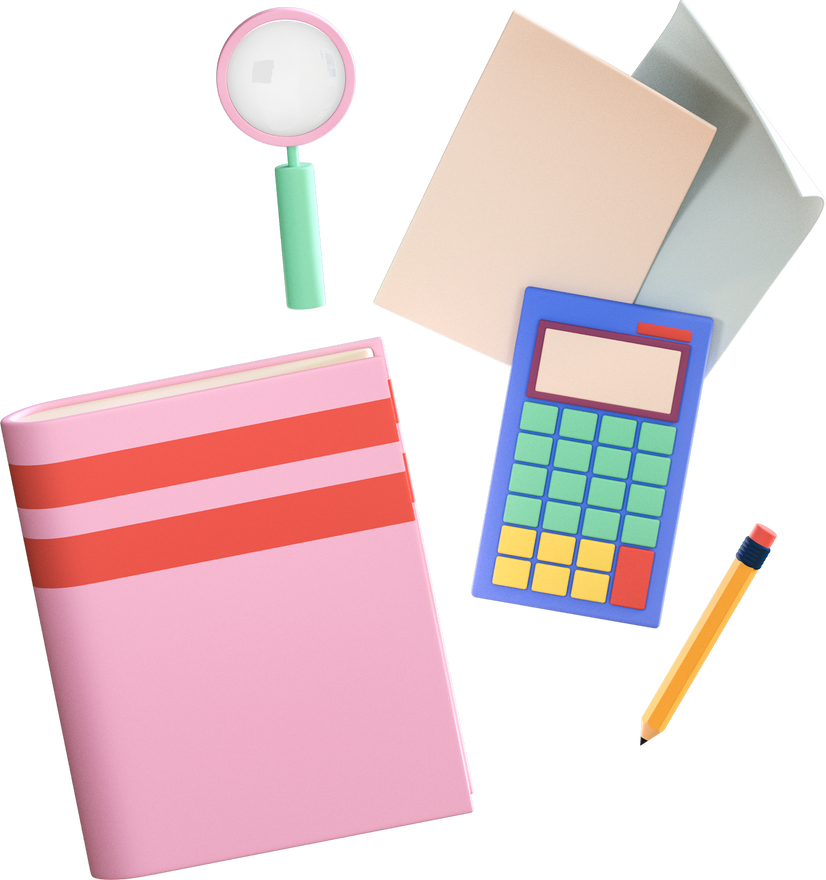 Đề 1: Suy nghĩ về thân phận người phụ nữ trong xã hội cũ qua nhân vật Vũ Nương ở Chuyện người con gái Nam Xương của Nguyễn Dữ.
Đề 2: Phân tích diễn biến cốt truyện trong truyện ngắn Làng của Kim Lân.
Đề 3: Suy nghĩ về thân phận Thúy Kiều trong đoạn trích Mã Giám Sinh mua Kiều của Nguyễn Du.
Đề 4: Suy nghĩ về đời sống tình cảm gia đình trong chiến tranh qua truyện ngắn Chiếc lược ngà của Nguyễn Quang Sáng.
b.
Vậy đề văn nghị luận về tác phẩm truyện (hoặc đoạn trích) là bàn về vấn đề gì ?
Đề văn nghị luận có thể yêu cầu bàn về chủ đề, nhân vật, cốt truyên, nghệ thuật của truyện.
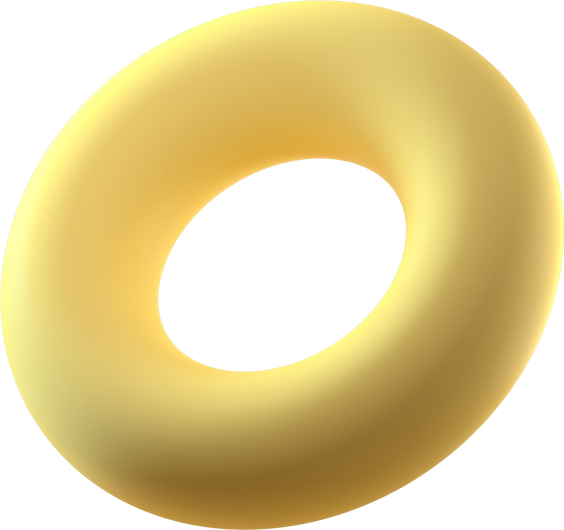 II. CÁC BƯỚC LÀM BÀI NGHỊ LUẬN VỀ TÁC PHẨM TRUYỆN (ĐOẠN TRÍCH)
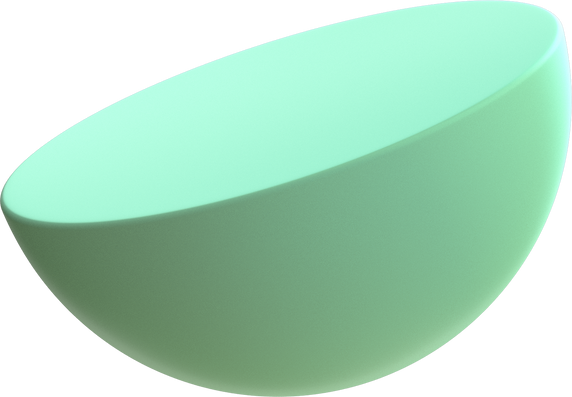 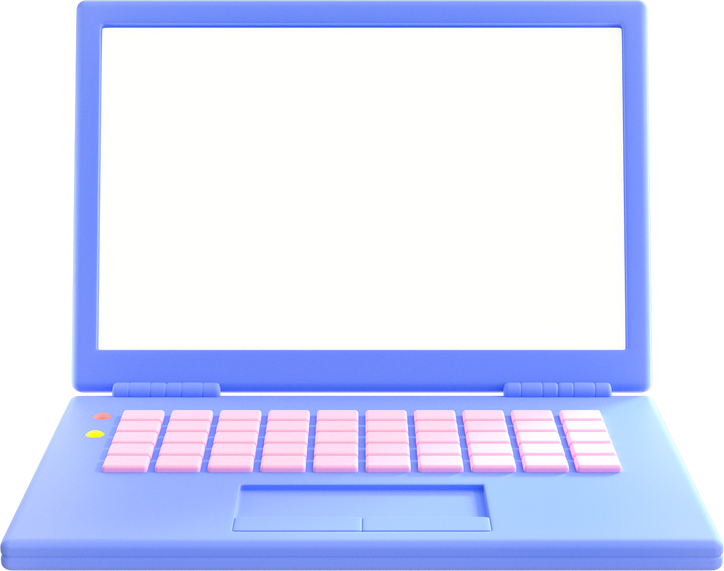 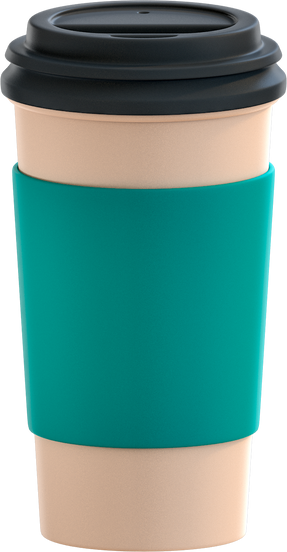 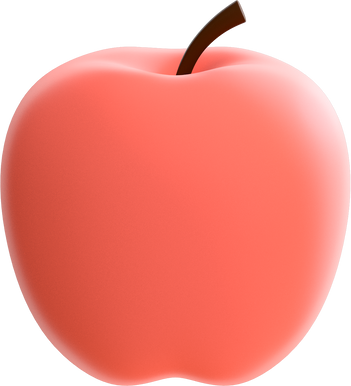 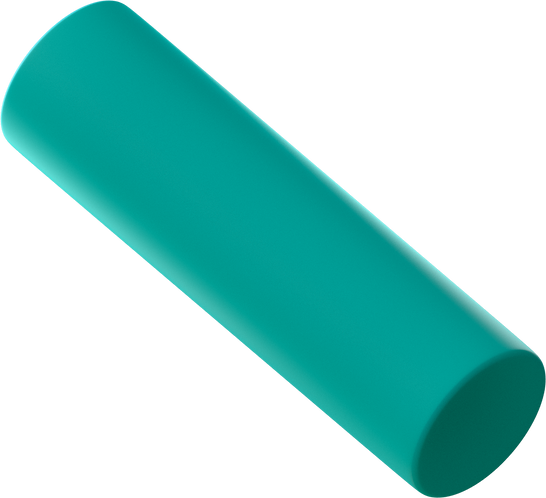 1. Tìm hiểu đề và tìm ý
Đề bài: Suy nghĩ về nhân vật ông Hai trong truyện ngắn Làng của Kim Lân.
a. Tìm hiểu đề
Thể loại: nghị luận về tác phẩm truyện (hoặc đoạn trích).
Đối tượng: nhân vật ông Hai.
Nội dung: truyện ngắn Làng của Kim Lân.
1. Tìm hiểu đề và tìm ý
b. Tìm ý
Phẩm chất nổi bật: Tình yêu làng hòa quyện gắn bó với lòng yêu nước.
Chi tiết tản cư, nhớ làng.
Theo dõi tin tức kháng chiến.
Khi nghe tin làng theo giặc.
Khi nghe tin cải chính.
1. Tìm hiểu đề và tìm ý
b. Tìm ý
Các chi tiết nghệ thuật:
Chọn tình huống tin đồn thất thiệt 
Các chi tiết miêu tả nhân vật.
Các hình thức trần thuật (đối thoại, độc thoại).
2. Lập dàn ý
a. Mở bài
Giới thiệu nhà văn Kim Lân và truyện ngắn “Làng”. 
Nêu ý kiến đánh giá sơ bộ về nhân vật ông Hai: tình yêu làng hòa quyện với lòng yêu nước.
2. Lập dàn ý
b. Thân bài
Tình yêu làng, yêu nước của nhân vật ông Hai:
	+ Ông Hai rất yêu làng của mình (Khoe làng, nhớ làng, theo 	dõi tin tức kháng chiến).
	+ Ông Hai cũng yêu nước (đau khổ khi làng theo giặc, thù 	làng, đứng về phía cách mạng).
	+ Tình yêu làng lại thống nhất với tình yêu nước.
 Tâm trạng khi nghe tin làng theo giặc.
  Vui mừng khi tin đồn được cải chính.
2. Lập dàn ý
b. Thân bài
Nghệ thuật xây dựng nhân vật:
Chọn tình huống tin đồn thất thiệt để thể hiện nhân  vật.
Các chi tiết miêu tả nhân vật: ý nghĩ, hành vi, ngôn ngữ tự nhiên dân dã giàu tính khẩu ngữ, đặc biệt là tâm lý hay khoe làng của nhân vật ông Hai.
Các hình thức trần thuật phong phú: đối thoại, độc thoại nội tâm.
2. Lập dàn ý
c. Kết bài
- Truyện ngắn đặc sắc viết về người nông dân.
   Nêu nhận định, đánh giá chung về tác phẩm.
3. Viết bài
Mở bài: 
	+ Đi từ khái quát -> cụ thể 
	+ Nêu trực tiếp những suy nghĩ của người viết, nhân vật, tác giả, 	tác phẩm…
- Thân bài: trình bày các luận điểm (nhận xét, đánh giá về nội dung, nghệ thuật của tác phẩm).
- Kết bài: Sự thành công của tác giả, bài học đối với cuộc sống chung.
4. Đọc lại và sửa chữa
Đọc lại mở bài, thân bài, kết bài xem có phù hợp với vấn đề nghị luận, với dàn bài không.
Các lỗi thường mắc phải:
	+ Thiếu liên kết hoặc liên kết chưa hợp lí.
	+ Không chặt chẽ do viết vội, viết nhầm, nghĩ chưa tới 	gây nên.
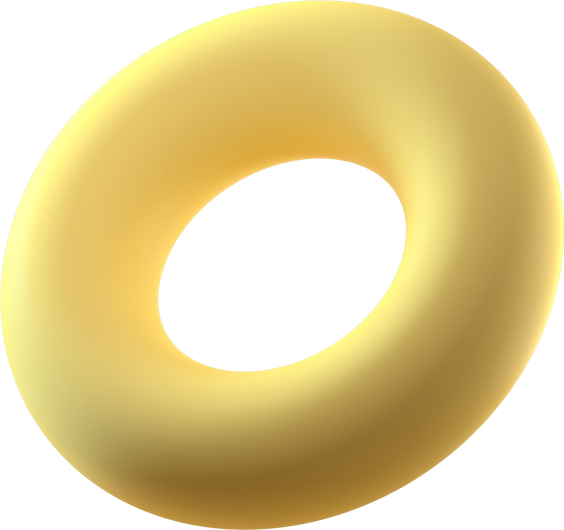 III. LUYỆN TẬP
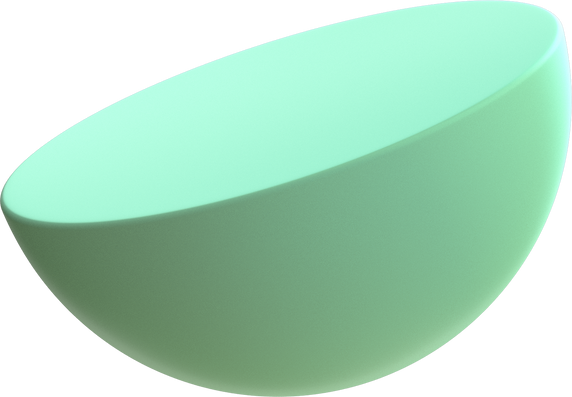 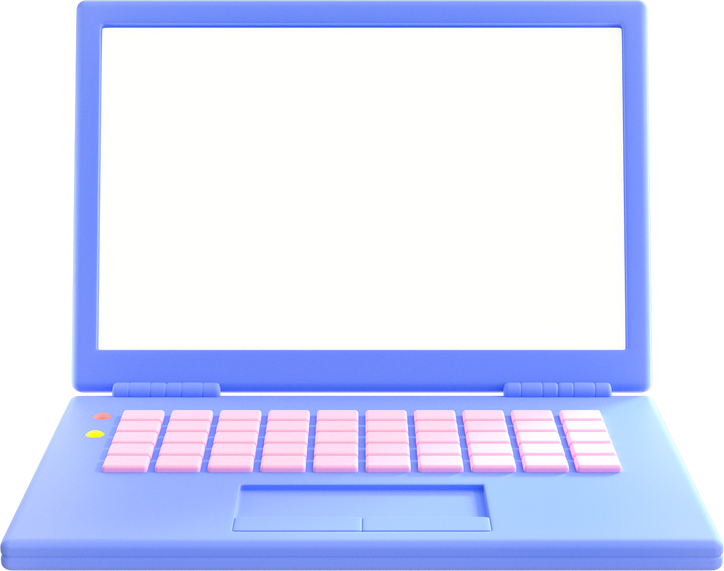 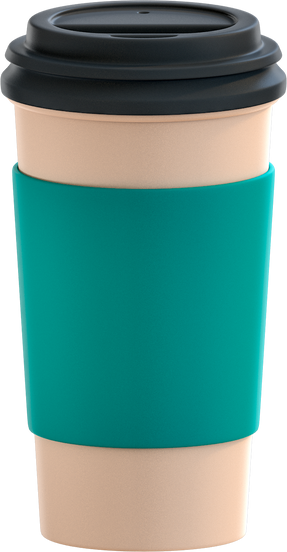 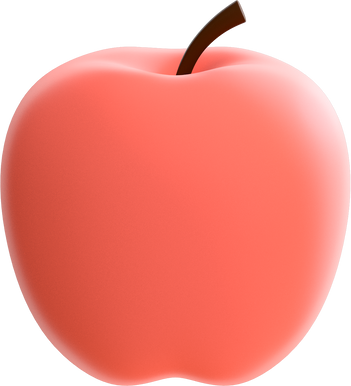 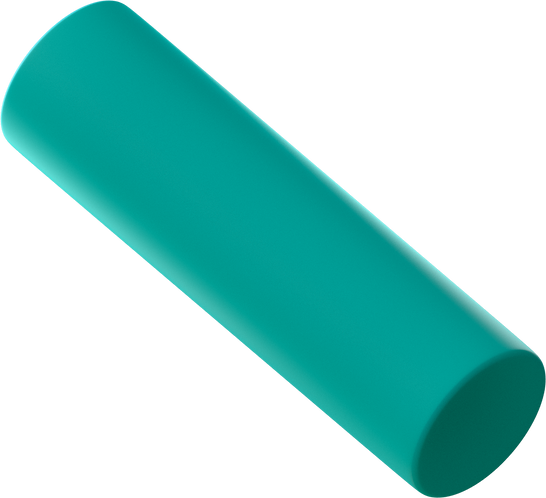 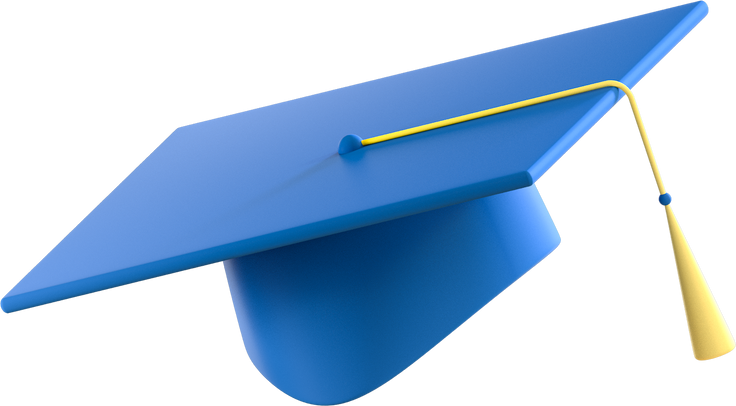 Suy nghĩ của em về truyện ngắn Lão Hạc của Nam Cao. Hãy viết phần mở bài và một đoạn phần thân  bài.
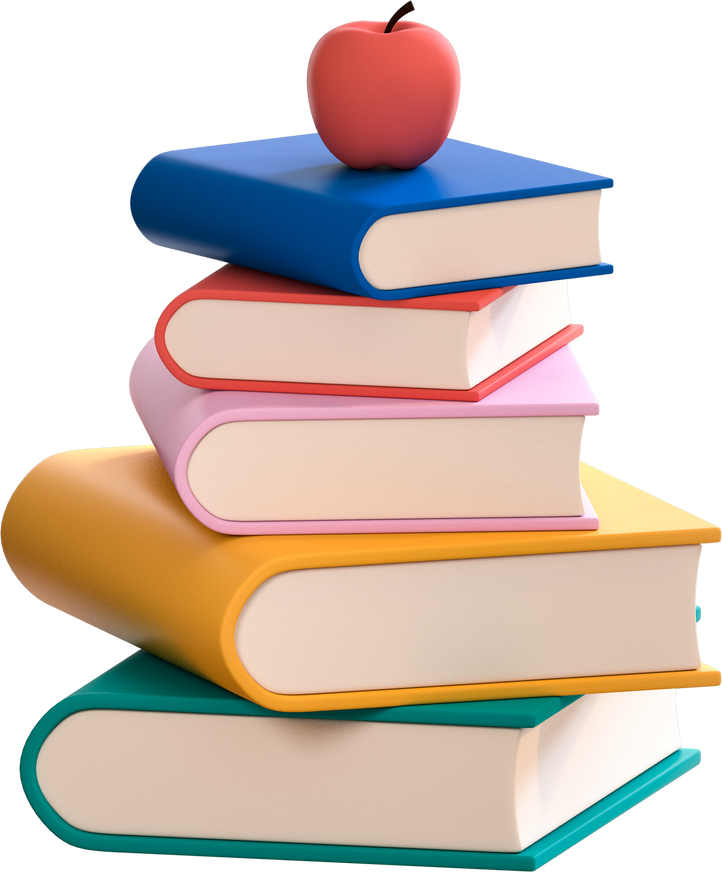 GỢI Ý:
1. Mở bài:
   Cùng với Ngô Tất Tố, Nguyên Hồng,... Nam Cao là một cái tên không thể thiếu khi nhắc tới những nhà văn hiện thực nhân đạo. Các sáng tác của ông vừa rất mực chân thực, vừa có một ý vị triết lí mang ý nghĩa nhân bản sâu sắc. Truyện ngắn "Lão Hạc" là một trong những tác phấm tiêu biểu như thế! Truyện đã thể hiện một cách chân thực, cảm động số phận người nông dân trong xã hội cũ và phẩm chất cao quý tiềm tàng của họ.
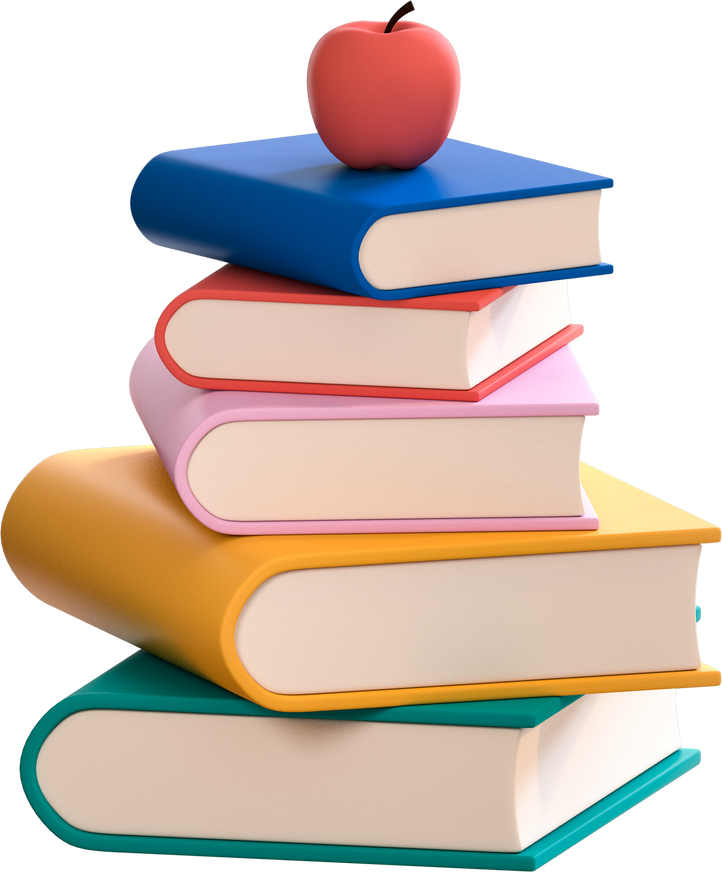 GỢI Ý:
2. Thân bài: (một đoạn phần thân bài)
  	 Về phần cuối truyện, tác giả đặt nhân vật giữa hai tọa độ nhìn khác nhau: vợ ông giáo và Binh Tư. Trò chuyện với vợ, ông giáo nghiền ngẫm, triết lí về sự nhìn nhận và đánh giá của người đời. Trò chuyện với Binh Tư, ông giáo từ sửng sốt chuyển sang thất vọng về lão Hạc. Ở chỗ nãy, Nam Cao thật cao tay – ông đưa ra một hiểu lầm thật bất ngờ để rồi cũng bằng cách bất ngờ nhất, ông "lật tẩy" sự việc làm cho người đọc thỏa mãn trong sự hiểu biết trọn vẹn: lão Hạc vẫn nguyên vẹn, trong sạch cho đến chết.
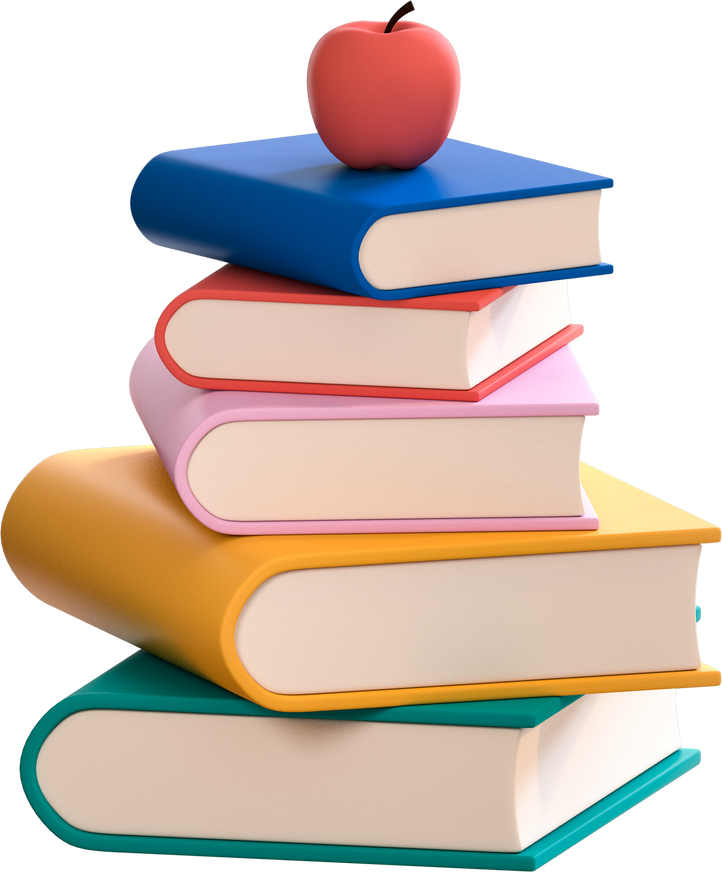 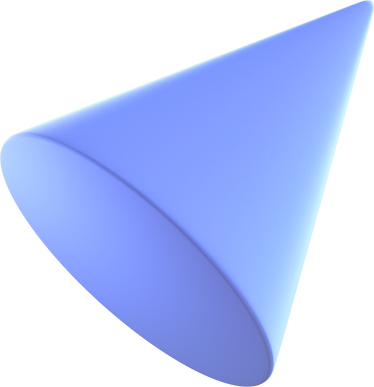 VẬN DỤNG
Em hãy viết phần kết bài cho đề bài trên?
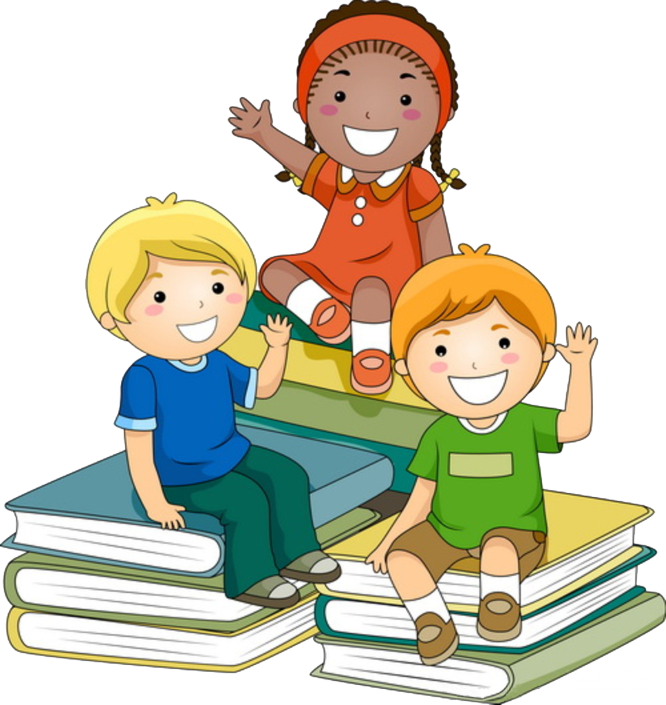 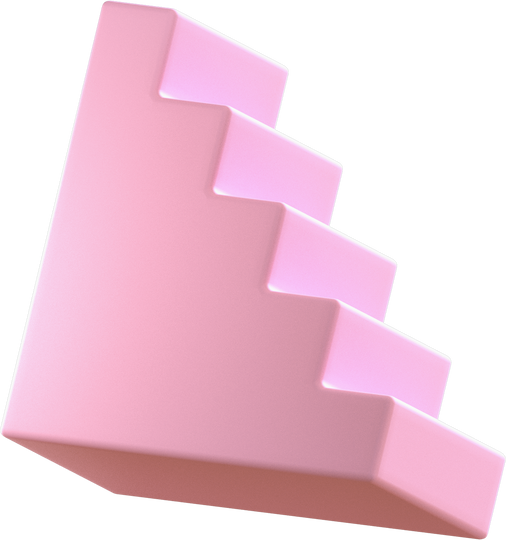 HƯỚNG DẪN VỀ NHÀ
Học bài cũ, trả lời câu hỏi SGK. 
Hoàn thành câu hỏi phần vận dụng. 
Chuẩn bị bài mới.
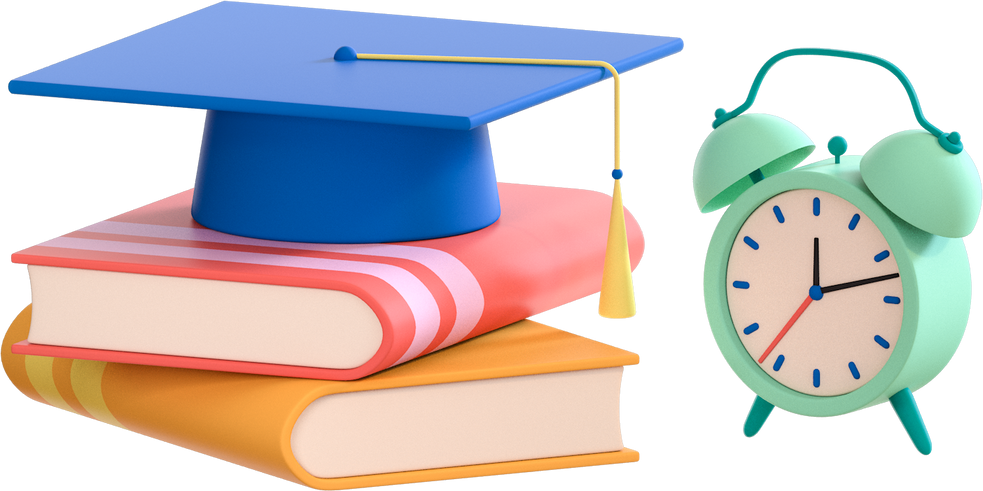 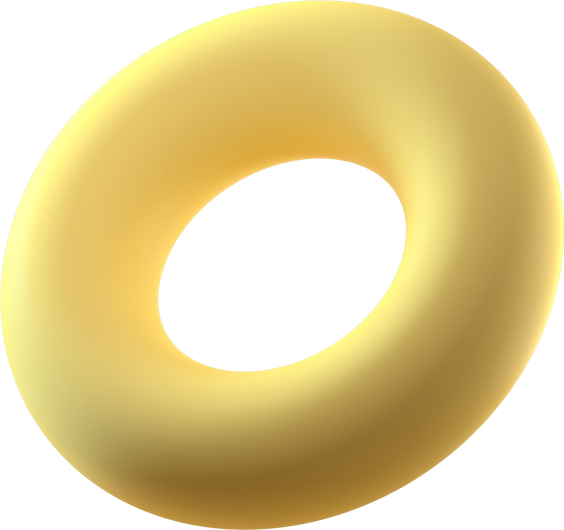 CẢM ƠN CÁC EM ĐÃ
 LẮNG NGHE BÀI GIẢNG!
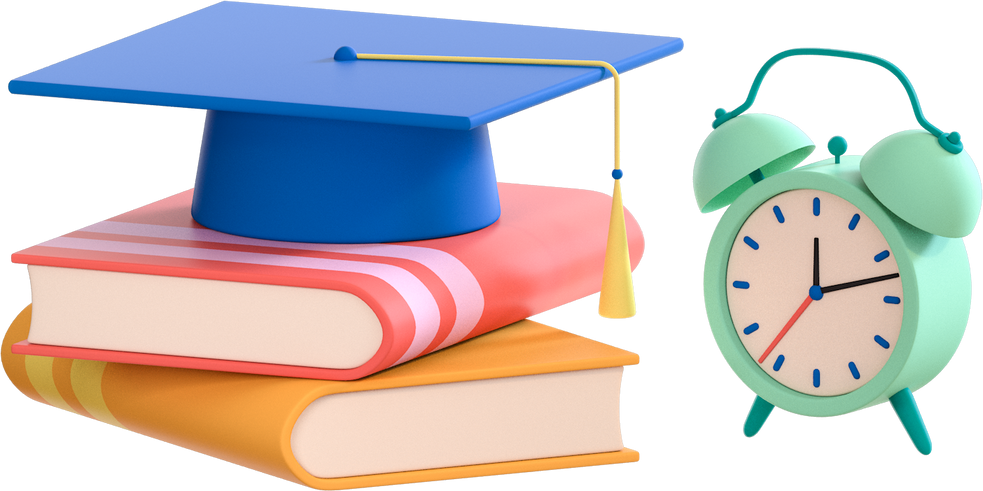 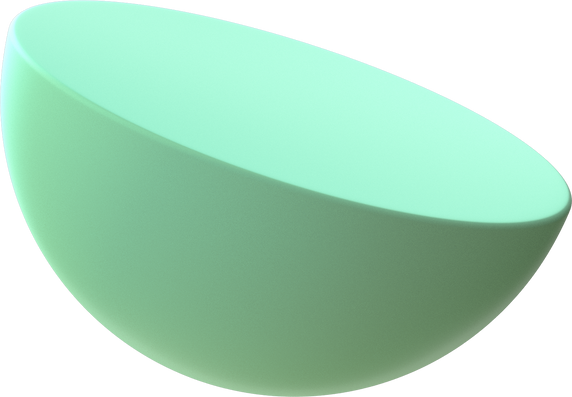